106年度臺南市幼兒園執行教育部補助採購招標及執行實務研習
採購招標實務
臺南市北區開元國民小學
校長李添旺
1
講師簡歷
現任臺南市北區開元國小校長
曾任臺南市中西區進學國小校長6年
100學年度臺南市校長師鐸獎
臺南市教育局學校總務諮詢輔導團輔導校長
99-101學年度臺南市教師專業評鑑輔導團召集校長
教育部101年度永續校園局部改造計畫南區種子人才培訓暨工作坊及南.高.雲.澎縣市研習講師演講
受邀教育局及雲林縣擔任無障礙校園設施研習講師
政府採購法基礎初階認證及進階受訓
受聘臺南市政府採購稽核小組擔任稽核及複核委員
臺南市政府學校午餐委員會輔導委員
臺南市中小學校長協會常務理事
教育局幼兒園專案書面審查
3
教育局幼兒園專案實地會勘
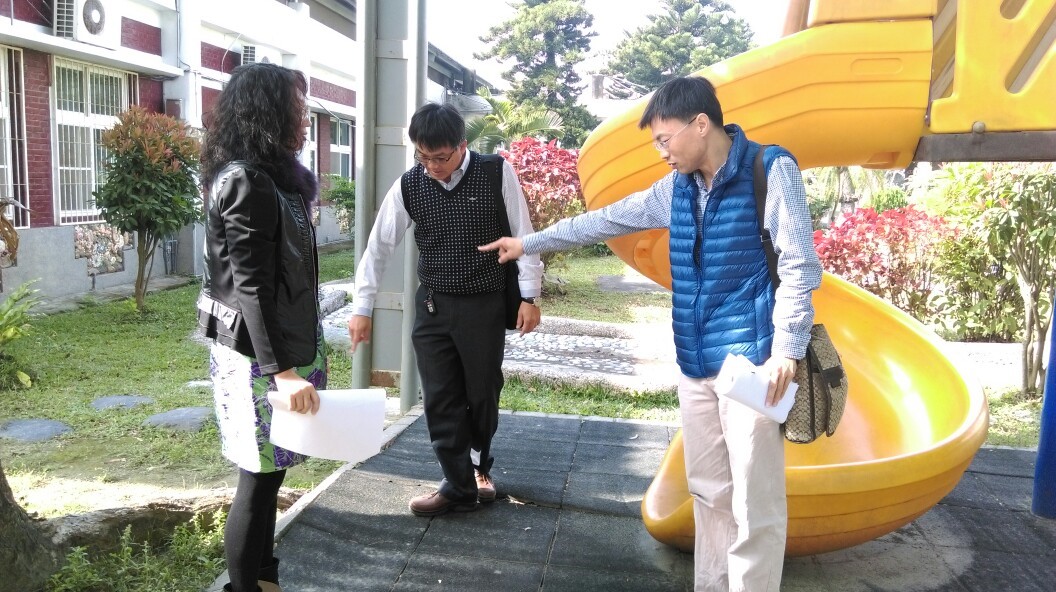 4
教育局幼兒園專案實地會勘
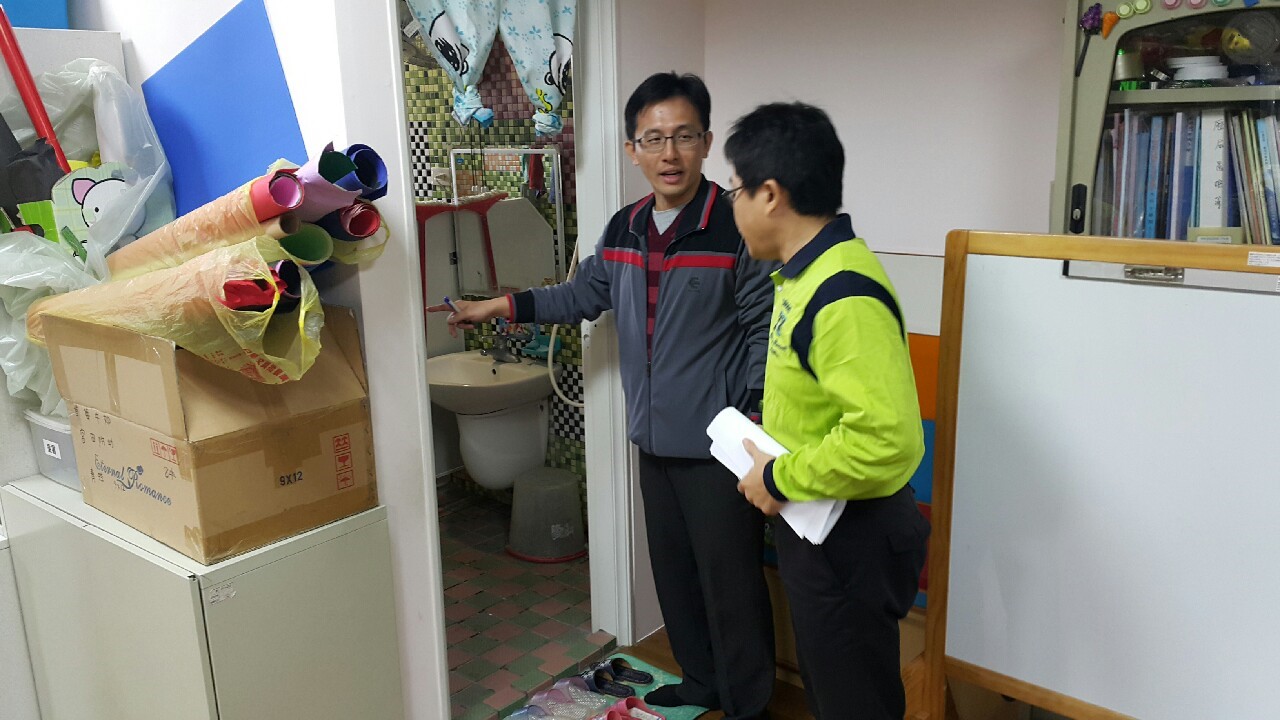 5
管理
調整
主動
支援
服務
成就
總務/採購的角色與責任
6
政府採購的核心
同等品機制
功能、效益、標準或特性不低於招標文件所要求或提及者
用最少的預算取得適當標的
公平、公開之採購程序
維護公共利益、公平合理原則
不得無正當理由之差別待遇
基於公共利益、採購效益
專業判斷採購決定
符合＜＝＞不違反
落實公平、公正、公開、
效率、品質之政府採購制度
促進採購功能、效益
確保採購品質
用合理的預算取得最好標的
7
辦理政府採購之準則
達成採購目標
政府採購法的目標--節省公帑
最低標：用最少的預算，得到適合的標的
最有利標：用合理的預算，得到最好的標的
依循法令處理程序：
熟稔法令，記取別人經驗 
勇於請益，路是長在嘴巴上
依法辦理：勇敢拒絕不當關說
不違反採購法規定之範圍內，得基於公共利益、採購效益或專業判斷之考量，為適當之採購決定。
8
採購法--本質是興利
政府採購觀念：採購本質是選擇權的遂行
未能充分了解，謬誤及抱怨仍多
對象應是在預算內的最佳外部資源
競爭機制是在幫助買方選擇最佳對象
選擇是權利也是責任 
選擇必須公平無私
熟悉政府採購法令(先利其器而後方能善其事)
政府採購法及其相關子法
解釋令(函)
執行程序、一覽表、注意事項
投標須知、契約範本、作業手冊
政府採購錯誤行為態樣
熟悉政府採購法令(先利其器而後方能善其事)
法律不是保護好人，而是保護懂的人。
辦理採購前規劃
決定採購方向：勞務+工程；財物；逕行採購。
採購金額：公告金額(100萬元) 、十分之一以下(小額採購)、逾公告金額十分之一但未達公告金額之採購或公告金額以上。
10
採購標的屬性分類
採購標的分類
工程之定作
財物之買受、定製、承租
勞務之委任或僱傭等
工程--所稱工程，指在地面上下新建、增建、改建、修建、拆除構造物與其所屬設備及改變自然環境之行為，包括建築、土木、水利、環境、交通、機械、電氣、化工及其他經主管機關認定之工程。
財物--指各種物品（生鮮農漁產品除外）、材料、設備、機具與其他動產、不動產、權利及其他經主管機關認定之財物。
勞務--指專業服務、技術服務、資訊服務、研究發展、營運管理、維修、訓練、勞力及其他經主管機關認定之勞務。
11
採購標的屬性分類
採購採購兼有工程、財物、勞務二種以上性質，難以認定其歸屬者，按其性質所占預算金額比率最高者歸屬之。
#  屬性歸類錯誤，則公告將刋登錯誤之公告區，影響廠商無法得知正確採購訊息。
Q ：教育局補助50萬元採購兒童遊戲器材→ 工程還是財物？
(不違反採購法規定之範圍內，得基於公共利益、採購效益或專業判斷之考量，為適當之採購決定。)
12
採購作業程序：
招標
 上網公告
 領標、受 
  理投標
 處理疑義、
  異議
履約驗結
 廠商交貨、 
  施工
 驗收
 不符改善
 保固、結案
開、決標
 底價訂定
 開標
 審標
 評選
 減價、決標
招標前作業
採購金額認定
相關核准作業
擬訂招標文件(規 格、資格)
確認需辦理招標採購?
有無共同供應契約可利用。
共同供應契約之意義？有何好處？ 
可到本會政府採購資訊公告系統（web.pcc.gov.tw）查詢。
確認共同供應契約之適用對象及條件（規格、下訂量、交貨期限）。
非共同供應契約之標的，得否併向共同供應契約廠商辦理採購？
14
[Speaker Notes: 1.共同供應契約與集中採購有何不同？ 
3.小額採購適用否？契約已有之項目，「適用機關」除有正當理由外，不得再自行辦理採購？何謂正當理由？原住民地區之採購不宜逕洽共同供應契約辦理採購。 
4.視同另一採購案？須否再議價？決標公告定期彙送？]
慎選招標及決標方式
公開取得書面報價或企劃書：未達公告金額之採購，其金額逾公告金額十分之一者，除第22條第1項各款情形外，仍應公開取得3家以上廠商之書面報價或企劃書。（法49）
逕洽廠商採購：公告金額十分之一以下採購之招標，得不經公告程序，逕洽廠商採購，免提供報價或企劃書。（法23子法第5條）
  附註：現行經費核銷規定1萬元以上10萬元以下之小額採購為逕洽廠商採購報價(須檢具至少一家報價單/估價單)
15
本年度幼兒園補助採購要領及步驟
1.查出補助項目採購屬性（分工程及財物類別）後重新整理。
2.上工程會查出是否有台銀標共同供應契約之財物可供採購【如冷氣機、電冰箱、洗衣機、數位相機、開飲機、高效率燈具、 辦公桌椅鐵櫃、投影機、電腦及周邊產品等等】
3.再看財物屬性後，上經濟部查出詳細行業別目錄，10萬元以下得逕洽不同行業別廠商購買。
16
年度幼兒園補助採購要領及步驟
4.查出估價實際交貨價格後，調整填入流用經費執行數字金額，但切記資本門和經常門不能相互流用。請詳講義範例
5.屬於工程的建議採合併發包為原則，屬於財物又逾10萬元，也沒有台銀標，只好再辦一個財物標採購。
6.經常門也可以和資本門合併發包。
7.錯誤態樣：每間教室都做一個「白板教具組合櫃」6萬元，補助3間共18萬元。請問要不要辦理招標？
17
年度幼兒園補助採購要領及步驟
8.臺銀標：每張電子採購上傳單為一個採購屬性類別，善用附加採購。但同一屬性採購之附加採購不可超過10萬元。
9.這筆補助經費是總務主任或幼兒園人員要去執行採購呢？
10.遊具採購要注意什麼？
18
善用招標方式
共同供應契約：法93(第5、6、7、11、12、14條)
各機關得就具有共通需求特性之財物或勞務，與廠商簽訂共同供應契約。
各機關具有共通需求特性之財物及勞務，得以共同供應契約方式辦理，以增進採購效率，減少採購人力，降低採購成本。
善用政府採購法施行細則第13條：不同標的、不同施工或供應地區、不同需求條件或不同行業廠商之專業項目分別辦理採購。
不同行業分別採購簽呈—日光燈具12萬元補助怎麼採購？
請上網搜尋--公司行號營業項目代碼表
19
不得意圖規避分批辦理採購
本法第14條所定意圖規避本法適用之分批，不包括依不同標的、不同施工或供應地區、不同需求條件或不同行業廠商之專業項目所分別辦理者。（細13）
合併辦理更具效益者，不以分別辦理為限。
不同圖書、藥品、報紙可分別採購（釋例）。電視機電冰箱？不同村里之道路改善工程？自強活動吃、住、遊覽車運輸分別辦理？高中低年級戶外教育？認定時與預算科目是否相同無關。
20
[Speaker Notes: 1.不同圖書、藥品、報紙可分別採購（釋例）。電視機電冰箱？不同村里之道路改善工程？自強活動吃、住、遊覽車運輸分別辦理？高中低年級戶外教學？認定時與預算科目是否相同無關。]
「分批」與「分別」採購？
分批：為規避採購法，化整為零辦理採購（§14、細§13）
            →×，應避免之！ 
        註：本處非指細則第6條所稱之分批，其情形有別

合計分批採購金額，報上級機關核准後分批採購（§14、細§13）
            →○，必要時！ 
  可「分別」辦理者（細則§13）
  －不同標的、不同施工或供應地區
  －不同需求條件或不同行業廠商之專業項目  
例外
 －同一採購計畫
 －合併辦理較具採購效益
分批辦理或分別(案)辦理？
案例：
  某機關年度內辦理研習觀摩活動，因需求種類繁多：如講師鐘點費、紅布條、飲料、餐點、食、宿、車資、紀念品、文具及雜項支出等，逐項金額僅約數拾元至數萬元，屬不同商源、標的及不同供應地區，且均未達公告金額，得否由機關自行分項辦理。
參考意見：
委辦-合併認定預算及採購金額。
自辦-依標的不同，得分別辦理(仍應依
  細則第13條簽辦)。
規劃設計及監造勞務採購招標實務
以百分比法試算勞務採購預算金額決定招標方式。
10萬元以下逕洽廠商報價
建造費用百分比法（8.3％為上限）
總包價法
善用總包價法提昇採購效率
10萬元以上--固定價金或固定費率—評審作業
23
委託規劃設計以設計監造費10萬元以下為例
慎選建築師—學校建築的家庭醫師(長期配合)
校方提出需求並考量未來管理維護
了解建築師設計重點及創意特色(避免成為實驗的白老鼠)
24
公開招標與公開取得之比較
25
財物招標實務
評選(100萬以上)VS評審(逾10萬元未達100萬元)
為免因廠商低價搶標而損及服務品質，以最有利標方式決標。
適用最有利標【建議公告金額以上使用，需報上級機關核准，異質性約70％以上】
準用最有利標【限制性招標】
取最有利標精神【限未達公告金額】
評分及格最低標【評選/免報上級機關核准，異質性約30％以上】
26
最低標決標原則
經異質之判定結果：
案屬同質採購
已訂有明確規格
最低標決標原則
不宜採最有利標決標
採購標的明確：如工程採購之施工圖說及規範明確，按圖施工者；財物採購之功能、性能或效益明確者，均屬同質採購(認定原則參)
應以最低標為決標原則
機關如對於未考量優良廠商評分優劣逕以最低標決標有疑慮，本法施行細則第63條另有其他相關規定。(95.6.6說明會紀錄陸二(二))
27
政府採購決標方式一覽表
同質採購
異質採購
最低標決標
最有利標決標
最低標決標
採購標的物明確者，依採購法第52條第1項第1款、第2款，以最低標決標。
採購法第56條、最有利標評選辦法、採購評選委員會組織準則、採購評選委員會審議規則等。
1.採分段開標，資格、規格符合者，再開價格標，最低標決標。
2.資格、規格標之訂定及審查，借重專家學者之專業審查機制
對於標價偏低廠商，依採購法第58條規定程序辦理。
機關異質採購最有利標作業須知
機關異質採購最低標作業須知
異質
同 質
評分及格最低標
最低標決標
最有利標
財物採購異質採購—評審作業—取最有利標精神
為了怕買到品質不好的財物，可取最有利標精神辦理 
    (例如：電話設備系統、監視設備系統、烤箱)         
範例：遊具或遊戲器材【含安全地墊及週邊設施採購】
1.訂定評審須知 (決定評審項目、配分及計分方式)
2.採購需求 (公告可安裝施作面積及高度、安全地墊厚度、遊具設置邊緣安全距離、材質規範、教育功能、操作規則告示牌、國家兒童遊戲器材安全要求、採購預算及包含品項—如至少包含溜滑梯2座、盪鞦韆2組、其餘創意發揮)
3. 主體完成先初驗，檢驗報告通過後再正式驗收。
4.成立評審小組，聘請採購評審委員—內聘或外聘？
人數？需要成立工作小組嗎？出席費？交通費？
29
最低標及最有利標評選/審規格怎麼寫比較適當？
最低標—規格需求要詳細但要注意避免綁標。
    財物採購：怎麼寫出規格？請廠商提供？可以限進口品？可以拒絕大陸貨？可以限國產品？

最有利標評選/審---規格需求說明要簡單，列出架構及功能需求即可，其餘讓參加徵選廠商自行發揮，寫在企劃書或提供樣品審查。
30
建議方式
僅供參考 
   本圖僅供參考，經機關審查具相同效果、功能、材料，品質相當或優於圖示產品，皆可採用 
    實務：施工計畫-分項計畫-材料送審 
尺寸誤差 
    合理/市場行情 ± ？
31
使用進口品
施工規範應按政府採購法第26條規定擬定，不宜特別規定採用進口品，以免違反本法第6條第1項「機關辦理採購，對廠商不得為無正當理由之差別待遇。」之規定。 
特定項目確有採用進口品需要且符合以限制性招標方式辦理之條件，可分別招標。(88.6.11(88)工程企字第8807647號)
32
關於進口品規定
某機關函詢機關採購財物時，指定歐、美、日是否違反政府採購法第26條規定」之疑義 (工程會88.9.7-8813846)
指定歐、美、日產地之處理原則如下： 
1.機關所擬採購產品依其功能、效益訂定技術規格，不宜限制產地國家。
2.若我國與外國有締結條約或協定者，依政府採購法第17條規定，外國廠商參與各機關採購，應依我國締結之條約或協定之規定辦理。
3.若無條約或協定之締結時，該外國拒絕我國進入該國者，依互惠原則，機關得拒絕該國之廠商參與。
4.我國廠商可供應者，應允許參與投標。
5.產地涉及大陸地區者，應依臺灣地區與大陸地區人民關係條例之規定。
大陸地區產品規定
工程會92年1月22 日-工程企字第09200032810號函
「機關允許大陸地區廠商參與採購注意事項」(草案)會議紀錄 
（一）機關辦理採購，除法令另有規定外，不得允許大陸地區廠商為投標廠商或政府採購法第67條第2項規定設定權利質權之分包廠商。 
（二）機關辦理採購之標的，除招標文件允許廠商提供依條約、協定或法令得輸入或進入台灣地區之大陸地區財物或勞務者外，其原產地不得為大陸地區。 
（三）廠商供應之標的涉及大陸地區財物或勞務者，其原產地之認定，準用「外國廠商參與非條約協定採購處理辦法」第4條第1項規定。
招標須知第13條
■(2)不適用我國締結之條約或協定，外國廠商：
■不可參與投標。我國廠商所供應財物或勞務之原產地須屬我國者。
不可參與投標。但我國廠商所供應財物或勞務之原產地得為外國者(須一併列明國家或地區。機關如允許大陸地區廠商參與，須符合兩岸進口及貿易往來相關規定)。
選項是指要廠商所供應財物或勞務之原產地須屬我國者，一定要國產品。
35
招標須知第13條
■(2)不適用我國締結之條約或協定，外國廠商：
不可參與投標。我國廠商所供應財物或勞務之原產地須屬我國者。
■不可參與投標。但我國廠商所供應財物或勞務之原產地得為外國者(國籍不限，機關不允許大陸地區廠商參與)。
選項是指要廠商所供應財物或勞務之原產地可以為外國產品，但不准中國大陸貨。
36
招標須知第13條
■(2)不適用我國締結之條約或協定，外國廠商：
不可參與投標。我國廠商所供應財物或勞務之原產地須屬我國者。
■不可參與投標。但我國廠商所供應財物或勞務之原產地得為外國者(不限國籍。機關允許大陸地區廠商參與，但須符合兩岸進口及貿易往來相關規定)。
選項是指要廠商所供應財物或勞務之原產地可以為外國產品，中國大陸貨也可以。
37
簽約履約注意事項
收取履約保證金，簽訂契約—注意期限
施工前即召開工地會議—強調安全、品質及工期
履約施工期間—學校不定期督導並委請監造單位嚴格把關(如材料送審、工程查驗或訂定檢驗停留點等)確保工程品質
履約爭議—召開工地會議、停工、辦理變更設計、復工 (依契約規定辦理)
完工驗收，辦理結算(必要時得辦理減價收受並收取罰款)
38
受理廠商請求釋疑及處置
先確認係疑義或異議。
應注意請求及答復釋疑期限。
應以書面為之。（避免以電話或口頭為之）
涉及變更補充招標文件內容者，應另行公告，並視需要延長等標期。
39
注意事項
核定經費被砍—可以調整整個項目採購預算?Y
經費如果不足—可以自行減少採購數量或面積?N
工程合併發包—可以合併預算整體規劃設計? Y
遊具採購—財物或工程，採購方式?
如何界分工程或財物屬性—決定採購方向
工程—評審出建築師協助規劃設計及監造勞務採購事宜—步驟?勞務費用8.3 ％
財物採購—如何區分不同行業?
可以找原來估價之廠商直接購買嗎?
40
機關辦理財物採購前自我檢核表
1.是否曾有採購類似標的之前例？ 	
2.過去採購之類似標的之使用情形是否符合預期？
3.過去採購經驗如有未符合預期需求情形，辦理本次採購時有無檢討改進？ 	
4.是否曾瞭解其他機關有無採購類似標的及使用經驗？ 	
5.國內廠商有無製造/供應能力？ 	
6.是否曾瞭解外國產品之工作環境是否與我國相似………………… ？
41
擬定規格
公告金額以上之採購，應依功能或效益訂定招標文件。其有國際標準或國家標準者，從其規定。
技術規格於目的及效果上均不得限制競爭。
無法以精確之方式說明招標要求者，得列出參考廠牌但須註明「或同等品」字樣。
42
[Speaker Notes: 1.垃圾車車體可限定一體成形？2.戶外教學限定遊覽車車型、同屬一家公司、排氣量10000cc及色系相同？飯店由旅行社負責預定？露營地點可限定泰雅度假村？3.員工皮鞋鞋面可限定牛皮？4.無線電通訊系統基地台、車上台、手機可限定須同一廠牌？5.原產地來自大陸？]
訂定規格之常見方式
先查詢有無CNS標準或國際標準，有者依該標準訂定。
如該標準不符合需用而須訂定較嚴格者，應依採購法第26條執行注意事項規定之審查方式辦理。
如無標準可用，查詢以前是否曾經採購過，以資參考。
如無前案例，可公開徵求廠商提供參考。
43
訂定規格之常見方式
向廠商洽取參考資料訂定規範者，應注意有可能限制競爭之地方應予以修改。亦可辦理公開閱覽供廠商提供意見。
以功能或效益訂定規格，如提供部分參考廠牌，須加註「或同等品」字樣。
未達公告金額之採購，擬指定廠牌，應注意對廠商不得為無正當理由之差別待遇之規定。
44
訂定規格之常見方式
要求交貨時檢附相關文件：機關如採購應施檢驗之商品時，採購需求應載明廠商交貨時應檢附經濟部標準檢驗局檢驗合格之相關證明文件（如驗證登錄證書、檢驗合格證書或符合性聲明書），俾於驗收時要求廠商提供。
可要求廠商交貨時檢附原廠製造證明、原廠保固證明書？影響為何？
須要求廠商投標時檢附產品型錄？
45
政府採購法對規格之規定
1.機關辦理公告金額以上之採購，應依功能或效益訂定
        招標文件。其有國際標準或國家標準者，應從其規定
        (§26-1)。
2.機關所擬定、採用或適用之技術規格，其所標示之擬採購產品或服務之特性，諸如品質、性能、安全、尺寸、符號、術語、包裝、標誌及標示或生產程序、方法及評估之程序，在目的及效果上均不得限制競爭(§26-2) 。
3.招標文件不得要求或提及特定之商標或商名、專利、設計或型式、特定來源地、生產者或供應者。但無法以精確之方式說明招標要求，而已在招標文件內註明諸如「或同等品」字樣者，不在此限(§26-3) 。
採購法第26條執行注意事項（重點摘要）
二、招標文件所定供不特定廠商競標之技術規格，應以達成機關於功能、效益或特性等需求所必須者為限。 
三、機關所擬定、採用或適用之技術規格，其在目的或效果上有無限制競爭，應以有無逾機關所必須者認定之，而不以符合該規格之廠商家數多寡作為判斷依據。 
八、機關擬訂定之技術規格無國際標準或國家標準，且無法以精確之方式說明招標要求，而必須於招標文件要求或提及特定之廠牌時，應註明「或同等品」字樣，其所列廠牌應符合下列情形：
 （一）所列廠牌僅供廠商參考，不得限制廠商必須採用。
 （二）所列廠牌目前均有製造、供應，容易取得，價格合理，能確保採購品質，且無代理商、經銷商有公平交易法所稱之獨占或聯合行為之情事。
 （三）所列廠牌之價格、功能、效益、標準及特性，均屬相當。
擬訂規格基本要求
性能需求：速度、續航力、反應時間等。
技術規格：於功能、效益或特性等需求所必須者為限。
廠牌或同等品：無法說明性能需求及技術規格者。
其他需求：§22-1-2獨家供應或相容互通。
可透過公開徵求廠商提供型錄及報價資料供參考（§34-1）

※所謂同等品，指經機關審查認定，其功能、效益、標準或特性不低於招標文件所要求或提及者，並得予以檢驗或測試。
規格限制競爭錯誤態樣
(一)抄襲特定廠商之規格資料
(二)超出需求或與需求無關之規格。
(三)公告金額以上之採購指定特定廠牌之規格或型
    號或特定國家或協會之標準而未允許同等品。
(四)型錄須蓋代理廠商之章
(五)型錄須為正本
(六)限型錄上之規格必須與招標規格一字不差
(七)不論產品大小都要有型錄。
(八)非屬必要卻限不同組件須由相同廠牌組成。
規格限制競爭錯誤態樣(續)
(九)限取得正字標記而未允許同等品競標，或以
    ISO9000系列驗證證書作為產品規範。
(十)所標示參考之廠牌不具普遍性或競爭性，例
    如：同一代理商代理；雖由不同代理商代理而
    該等代理商間因屬家族或關係企業而不具競爭
    性；已不製造；參考之廠牌空有其名而無法聯
    絡，致生同等品爭議。
(十一)公告金額以上之採購指定進口品(或歐美地區
      產品) 。
(十二)公告金額以上之採購，無條約協定關係卻指
      定特定國家之進口品。
建築物室內裝修及申請許可證
※建築法第9條建造行為︰新建、增建、修建、改建
另查建築物室內裝修管理辦法第3條規定：本辦法所稱室內裝修，指除壁紙、璧布、窗簾、家具、活動隔屏、地氈等之黏貼及擺設外之下列行為：
一、固著於建築物構造體之天花板裝修。
二、內部牆面裝 修。
三、高度超過地板面以上1.2公尺固定之隔屏或兼作櫥櫃。
四、分間牆變更。
室內裝潢業：壁紙、璧布、窗簾、家具、活動隔屏、地氈等之黏貼及擺設。
51
工程技術規格可能涉及綁標情形
抄襲特定廠商之規格資料。 
（門窗/化糞池/電梯/發電機….） 
公告金額以上之採購指定特定廠牌之規格或型號或特定國家或協會之標準而未允許同等者。（燈具/地磚/塔位…） 
型錄須蓋代理廠商之章。型錄須為正本，不接受影本。限型錄上之規格必須與招標規格一字不差。不論產品大小都要有型錄。
52
工程技術規格可能涉及綁標情形
參考廠牌不具競爭性，例如：同一代理商代理；雖由不同代理商代理而該等代理商間因屬家族或關係企業而不具競爭性；已不製造；參考廠牌空有其名而無法聯絡。 
公告金額以上之採購指定進口品。 
廠商投標時即須自有指定之設備。
53
建議方式
僅供參考 
   本圖僅供參考，經機關審查具相同效果、功能、材料，品質相當或優於圖示產品，皆可採用 
    實務：施工計畫-分項計畫-材料送審 
尺寸誤差 
    合理/市場行情 ± ？
54
驗收作業
承包廠商專任工程人員未到場是否可繼續驗收？ 
營造業法第41條，為營繕工程之特別法規定，如二者規定不同時，特別法優先適用。(100.9.14工程企字第10000341540號) 
營造業法第41條：工程主管或主辦機關於勘驗、查驗或驗收工程時，營造業之專任工程人員及工地主任應在現場說明，並由專任工程人員於勘驗、查驗或驗收文件上簽名或蓋章。 
未依前項規定辦理者，工程主管或主辦機關對該工程應不予勘驗、查驗或驗收。
55
驗收建議用語:
1.尚符 
   用於尺寸，因測量會有誤差（不同方法與儀器…為之） 
   例：經丈量○窗戶尺寸與竣工圖說尚符。 
2.相符 
   用於數量，可以確認結果者（結果論） 
  例：經清點W3型窗戶5樘，數量與結算書說相符。 
3.符合 
   用於文件查核或機器設備測試、試運轉 
   例：試驗報告(出廠證明)代表數量、奉核文號符合契約規範。
56
查驗或驗收有瑕疵時之處理
廠商履約結果經機關查驗或驗收有瑕疵者，機關得定相當期 限，要求廠商改善、拆除、重作、退貨或換貨 (以下簡稱改正) ， 並得訂明逾期未改正應繳納違約金。
驗收結果與規定不符，而不妨礙安全及使用需求，亦無減少通常效用或契約預定效用，經機關檢討不必拆換、更換或拆換、更換確有困難，或不必補交者，得於必要時減價收受。
■採減價收受者，按不符項目標的之契約價金20%（由機關視需要於招標時載明）減價，並處以減價金額100%（由機關視需要於招標時載明）之違約金。但其屬尺寸不符規定者，減價金額得就尺寸差異部分按契約價金比例計算之；屬工料不符規定者，減價金額得按工料差額計算之。減價及違約金之總額，以該項目之契約價金為限。
57
履約管理及驗收應注意事項
採購契約範本第1條（契約文件及效力）第3款載明：「契約所含各種文件之內容如有不一致之處，除另有規定或係明顯打字或書寫錯誤之情形外，依下列原則處理：…同一優先順位之文件，其內容有不一致之處，屬機關文件者，以對廠商有利者為準；屬廠商文件者，以對機關有利者為準。」
58
總務資源
政府電子採購網3.95.7.39－0                                          chps3007
http://web.pcc.gov.tw/pishtml/pisindex.html
    首頁/相關服務/知識管理/歷史標案查詢
    如：機關名稱輸入關鍵字「進學」或「中西區進學」，選擇「工程」，或於標案名稱輸入關鍵字如：「廁所」，可進行招標文件下載
（備註：本功能僅提供查詢招標公告日期距今日一年內且逾截止投標期限之招標文件。）
臺南市政府秘書處(採購業務下載專區及採購專區)
  http://www.tainan.gov.tw/sec/default.asp
臺南市政府秘書處採購企劃管理科http://buyflow.tainan.gov.tw/
臺南市公務入口網（公務檔案區/本府及所屬機關及學校招標文件及表格） --市府招標文件最新下載區http://login.tainan.gov.tw/login.aspx
臺南市政府教育局總務諮詢輔導團
總務諮詢輔導團分區輔導員、攏總務Line
59
製作招標文件注意事項
參考前任總務主任的舊招標檔案
上網取得最新版招標文件再參考修正之
   臺南市政府公務入口網http://login.tainan.gov.tw/login.aspx   
   首頁/公務檔案區/本府暨所屬機關及學校招標文件及表格
上教育局永續校園科網站文件下載區取得招標範本參考修正之http://boe.tn.edu.tw/boe/wSite/lp?ctNode=451&mp=25&idPath=445_451
請教友校總務主任前輩或分區輔導員或親自拜訪學習第1戰的招標。
不懂就要問，不會不要裝懂。
60
製作招標文件注意事項
押標金︰100萬以下之工桯採購得免收取—提高廠商投標意願
訂定合理工期—提高廠商投標意願
訂定合理保固金(最多3%)及保固年限
簡化驗收程序(初驗及驗收)—提高廠商投標意願
一次付款或可分期估驗請款—提高廠商投標意願
100萬以下之採購事先簽准第一次開標未達3家，為提高行政效率，得當場改採限制性招標—提高廠商以下之投標意願
61
開標決標注意事項
注意收取標單截止時間—遵守法令(對廠商不得為無正當理由之差別待遇)
開標前審查廠商資格—剔除拒絕往來廠商
開標時確實審查廠商依規定需檢附之文件—遵守法令(對廠商不得為無正當理由之差別待遇)
開標現場—主標、監標及承辦採購人員
嚴守開標法定程序—有問題馬上查採購法或Call Out ，除標價低於底價80%等特殊情形得保留決標外，開標現場應立即做下判斷—遵守法令(對廠商不得為無正當理由之差別待遇)
62
簽約履約注意事項
收取履約保證金，簽訂契約—注意期限
施工前即召開工地會議—強調安全、品質及工期
履約施工期間—學校不定期督導並委請監造單位嚴格把關(如材料送審、工程查驗或訂定檢驗停留點等)確保工程品質
履約爭議—召開工地會議、停工、辦理變更設計、復工 (依契約規定辦理)
完工驗收，辦理結算(必要時得辦理減價收受並收取罰款)
63
受理廠商請求釋疑及處置
先確認係疑義或異議。
應注意請求及答復釋疑期限。
應以書面為之。（避免以電話或口頭為之）
涉及變更補充招標文件內容者，應另行公告，並視需要延長等標期。
64
依政府採購法第58條
處理總標價低於底價80％案件之執行程序
增訂最低標廠商報價低於底價70％者，如無法提出其標價偏低之合理說明，機關可拒絕其提出擔保(即差額保證金)，且不決標予該廠商，以防止廠商惡意低價搶標，確保採購品質。
工程會為利評估廠商提出之說明是否合理，特訂廠商提出說明之方向，包括：
標價為何偏低；
以該標價承作，為何不會有降低品質之情形。廠商提出之說明，如與完成招標標的之事項無關者，視為說明不合理。
執行原則
如發現底價偏高造成最低標標價偏低者，不適用採購法第58條之規定。
機關通知廠商提出差額保證金前，應予提出說明之機會；廠商無自行擇定提出說明或差額保證金之權利。機關未通知廠商提出差額保證金者，縱廠商主動提出差額保證金，機關亦應拒絕。
機關依本程序不決標予最低標廠商，而以次低標廠商為最低標廠商，其仍有標價偏低情形者，亦適用採購法第58條之規定。
決標後調整契約個別項目之單價
1.「採購契約要項」第30點第2項載明：「契約總價曾經減價而確定，其所組成之各單項價格未約定調整方式者，視同就各單項價格依同一減價比率調整。投標文件中報價之分項價格合計數額與總價不同者，亦同」。
2.89年7月29日(89)工程企字第89020421號函釋例說明三：「機關辦理採購採最低標決標者，如認為最低標廠商部分標價偏低，而有洽該廠商調整單價之必要者，應以有本法第58條所稱標價顯不合理，有降低品質、不能誠信履約之虞或其他特殊情形為前提。…」
決標後調整契約個別項目之單價
3.95年9月19日工程企字第09500361690號函附會議紀錄結論一：「採購契約單價無論以機關預算或廠商報價為基礎來調整訂定，須以合理性為前提，保留且善用雙方協議之機制。…」
4.應避免發生「政府採購錯誤行為態樣」序號十之(六)：「不考慮廠商單價是否合理而強以機關預算單價調整廠商單價。」
重大異常關連
50條 
五、不同投標廠商間之投標文件內容有重大異常 關聯者。 
七、其他影響採購公正之違反法令行為。 
決標或簽約後發現得標廠商於決標前有前項情形者，應撤銷決標、終止契約或解除契約，並得追償損失。
69
可認定為重大異常：
A、投標文件內容由同一人或同一廠商繕寫或備具者。 
B、押標金由同一人或同一廠商繳納或申請退還者。 
C、投標標封或通知機關信函號碼連號，顯係同一人或同一廠商所為者。 
D、廠商地址、電話號碼、傳真機號碼、聯絡人或電子郵件網址相同者。 
E、其他顯係同一人或同一廠商所為之情形者。
執行建議/監視器-提出說明（存摺..佐證）
70
重大異常處置
建議暫停採購程序 慢慢查 
謹慎行事 
勿見黑影就開槍 
事後諸葛優於事前判斷
71
注意事項
核定經費被砍—可以調整個項目採購預算?
經費如果不足—可以自行減少採購數量或面積?
工程合併發包—可以合併預算整體規劃設計?
遊具採購—財物或工程，採購方式?
如何界分工程或財物屬性—決定採購方向
工程—評審出建築師協助規劃設計及監造勞務採購事宜—步驟?
財物採購—如何區分不同行業?
可以找原來估價之廠商直接購買嗎?
72
Q ＆A
執行進度?
如何確保品質?
不懂要問誰?
會不會綁標?
發生履約爭議怎麼辦?
核准的經費項目，已經用其他經費完成了，如何處理?
如何確保工程施工學童之安全?
什麼工程要申請建照及使照?
73
Q ＆A
變更設計—怕麻煩
政府採購法第22條 限制性招標之誤用—150萬工程採購第1次開標，2家投標，當場改限制性招標，開標並決標，可以？
午餐食材招標?幼兒點心招標?
分段開標之誤用
投標廠商文件印章不一致？
開標時廠商投標之標單和估價單不一致？
接獲教育局補助工程款150萬元，規劃設計及監造費用?怎麼辦理勞務採購？工程款160萬元？250萬元？
74
Q ＆A
兒童遊具之採購易綁標—異質採購—評選/審
更正公告/招標期限標準：第7條機關於等標期截止前變更或補充招標文件內容者，應視需要延長等標期。前項變更或補充，其非屬重大改變，且於原定截止日前五日公告或書面通 知各廠商者，得免延長等標期。【何謂重大變更？】
撤銷公告/無法決標
擔心廠商投標時或簽約時，自行更改估價單之數量或文字？怎麼辦？
後續擴充，後續擴充金額怎麼計算?1+3年可以；1+4年不可以？怎麼判斷是否以小綁大?
評選/審小組外聘委員組成及出席費+交通費
75
Q ＆A
減價收受
影印費1年、水電維修費累積一年預算金額超過10萬元之採購？
再生能源法—太陽能板+鐵皮屋+合法?
76
結語
参加政府採購專業人員訓練並取得證照
依法行政；過程中並應遵守程序正當
於招標文件訂明遊戲規則，任何決定必須公平合理，可接受公評
留下完整的紀錄，隨時保護自己
以經驗累積實力，總務工作是法制化的業務，依法辦理，較難出錯!
多問多想，減少錯誤發生；有錯就改，避免一錯再錯
採購現場遇到困難，趕快call out  給
  本市教育局總務諮詢輔導員或採購專家
77
寫在最後
補助決定於計畫，寫計畫有的學校是幼兒園老師寫的，有的是總務人員寫；但申請下來補助採購業務執行仍然是總務人員不可避免之事!
因此，送出計畫就需有全部核准補助之心理準備，如何採購---就需存在採購人員的心中，才不會慌亂。
執行時不用怕，方法是長在嘴上，多詢問鄰近學校總務同仁，或他校範例参考。
引用別人的計畫或招標方式，也要確認是否合乎法令及各校採購人員專業判斷，不要一味引用照抄，結果該改的沒改，不該改的卻畫蛇添足…
教育局總務諮詢輔導團是大家的堅強後盾……
最後： 
•經驗分享非絕對 
•僅供參考
敬請指教
79